2015 Conaway Conference
Proposal Note 555 Surface Smoothness for Bridges and Approaches

Jim Welter, P. E.
Construction Structures Engineer ,
Office of Construction Administration
Brian Schleppi,
Infrastructure Management Administrator,
Office of Technical Services
Proposal  Note 555 Surface Smoothness for Bridges & Approaches
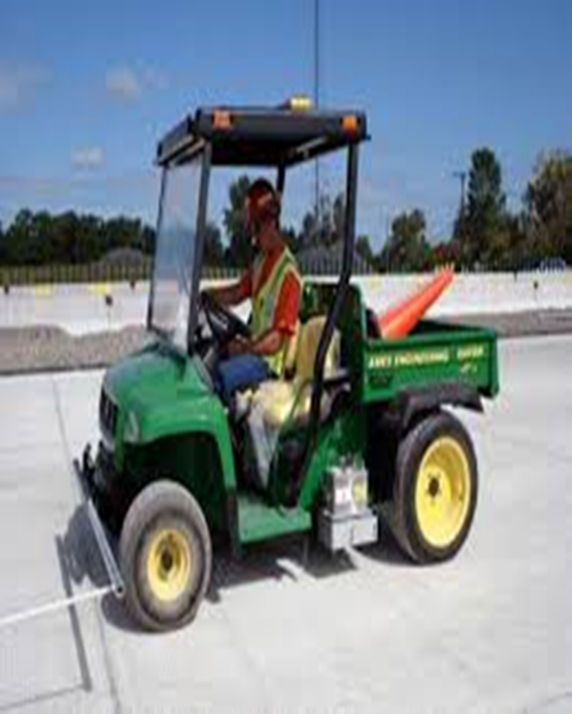 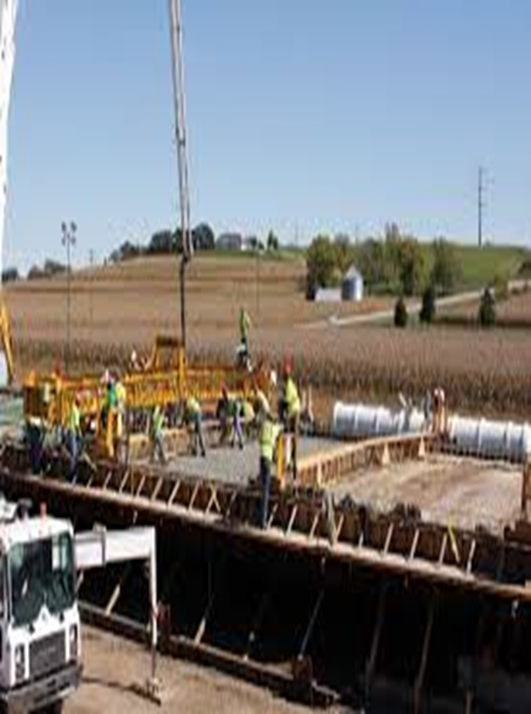 Proposal  Note 555 Surface Smoothness for Bridges & Approaches
Latest versions of applicable Proposal Notes and Supplements
PN 420- Surface Smoothness Requirements for Pavements 7/18/2014
PN 470 – Thin Lift Asphalt Surface Smoothness Requirement 7/18/2014
PN 555 – Surface Smoothness for Bridges and Approaches 4/18/2014 (Revision in Section 4. Mandatory Corrective Work “Anytime PN 420 is used in conjunction with PN 555, the localized roughness criteria for the pavement within one foot of the approach slab will be governed by the criteria in PN 420 [IRI in any 25 foot (7.6 m) segment not to exceed 160 inches per mile (3.94 m/km).”) (Will be updated 4/17/2015)
Supplement 1058 – Surface Smoothness Equipment and Operator Requirements 4/18/2014
Supplement 1110 – Submittal and Application Requirements for ProVAL Pavement Smoothness Software 4/18/2014
Supplement 1112 - Submittal and Application Requirements for ProVAL Highway Smoothness Software for Bridge Encounters 1/20/2012 (Will be updated 17/2015)
Proposal  Note 555 Surface Smoothness for Bridges & Approaches
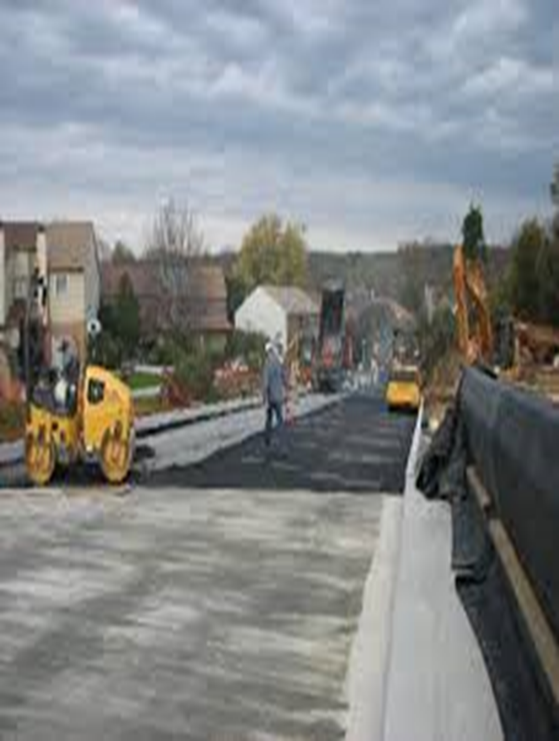 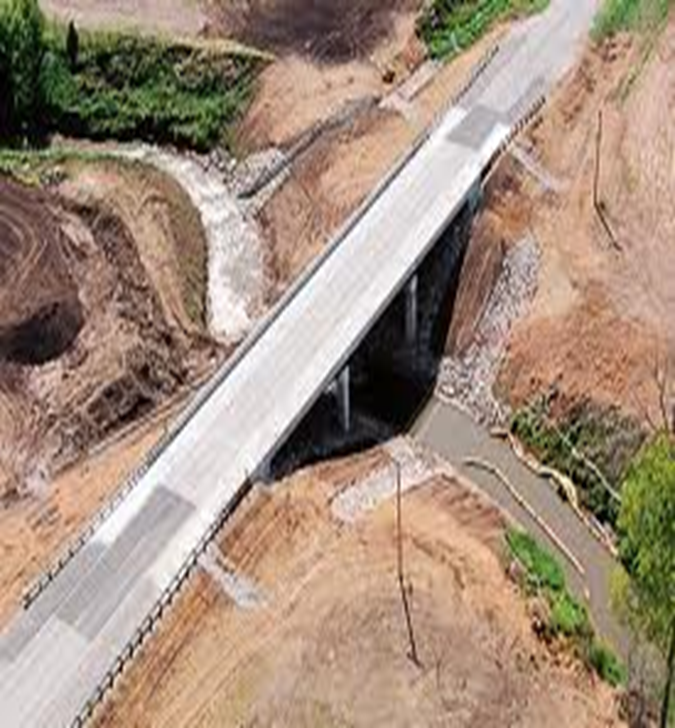 Proposal  Note 555 Surface Smoothness for Bridges & Approaches
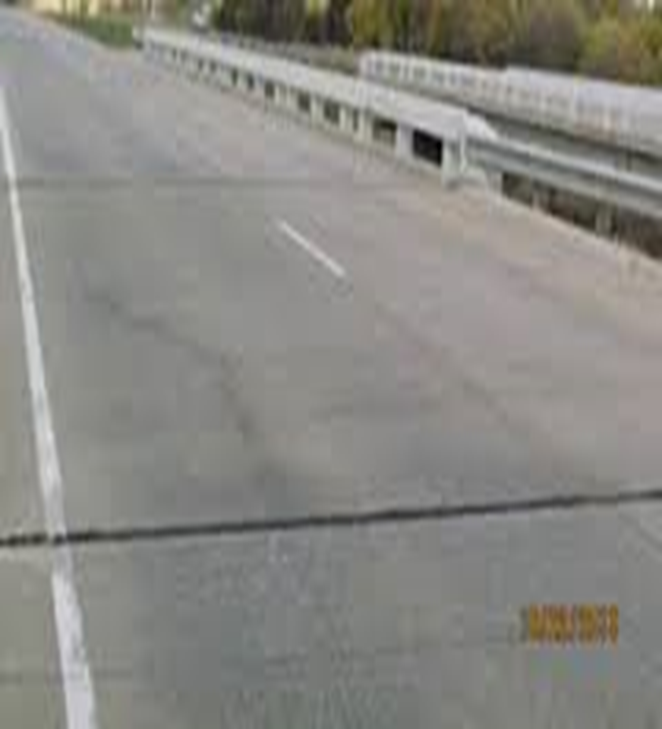 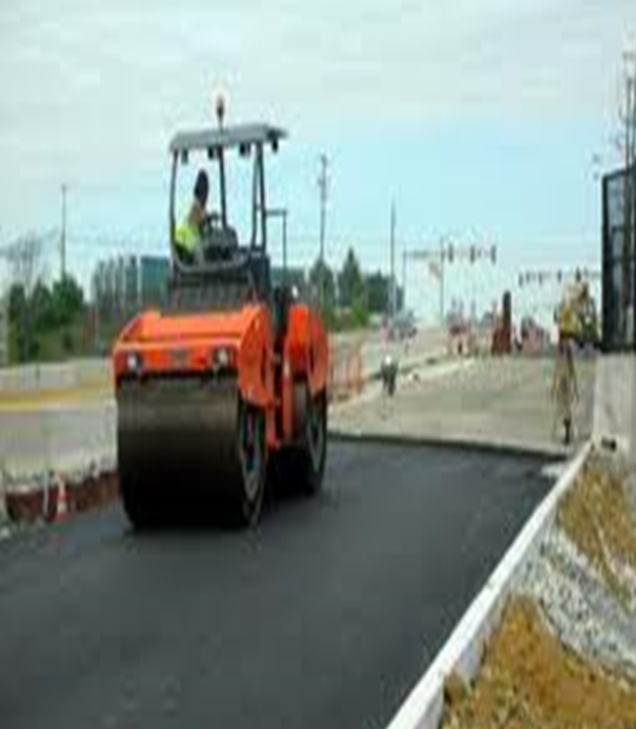 [Speaker Notes: Important that the Crews/Contractors that are placing the bridge deck concrete, approach slab concrete, and approach pavement,(concrete or asphalt) are on the same page
(Proactive, not Reactive)]
Proposal  Note 555 Surface Smoothness                                      for Bridges & ApproachesOnce the surface smoothness measurements are collected, the results are to be analyzed by the ProVAL software
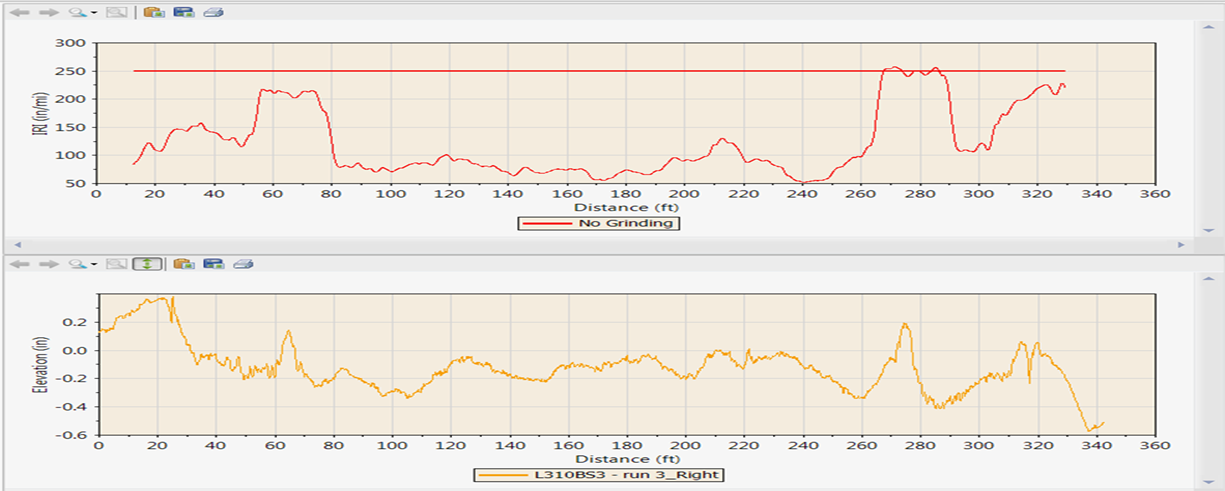 [Speaker Notes: Top graph is 25’ base length continuous report while bottom graph is the actual inertial profile.  The profile caused the roughness to increase.]
Proposal  Note 555 Surface Smoothness for Bridges & Approaches
ProVAL is used to determine compliance with the tolerances in PN 555

Each lane of encounter must be built to an IRI of 130 inches/mile or less

If not, then must be corrected to an IRI of 100 inches/mile or less
[Speaker Notes: International Roughness Index (IRI) is a composite model of vehicle suspensions
IRI is sensitive to roughness wavelengths from about 1 to 2 feet (tire patch) to 300 feet.  Beyond 300 feet, the entire vehicle moves with the general grade without suspension movement.
IRI model simulates each wheel track across the collected inertial road profile with a simulated travel speed of 50 mph
IRI provides a mathematical assessment of the section profile aimed at quantifying the quality of the ride in a passenger car.

MRI (Mean IRI) average IRI of both wheel paths in the given lane
Overall criteria waived if bridge encounter is less than 265 feet in length
Overall roughness criteria has to be waived for shorter bridges as one bump or dip or roughness event counts more and more as the bridge encounter gets shorter.]
Proposal  Note 555 Surface Smoothness for Bridges & Approaches
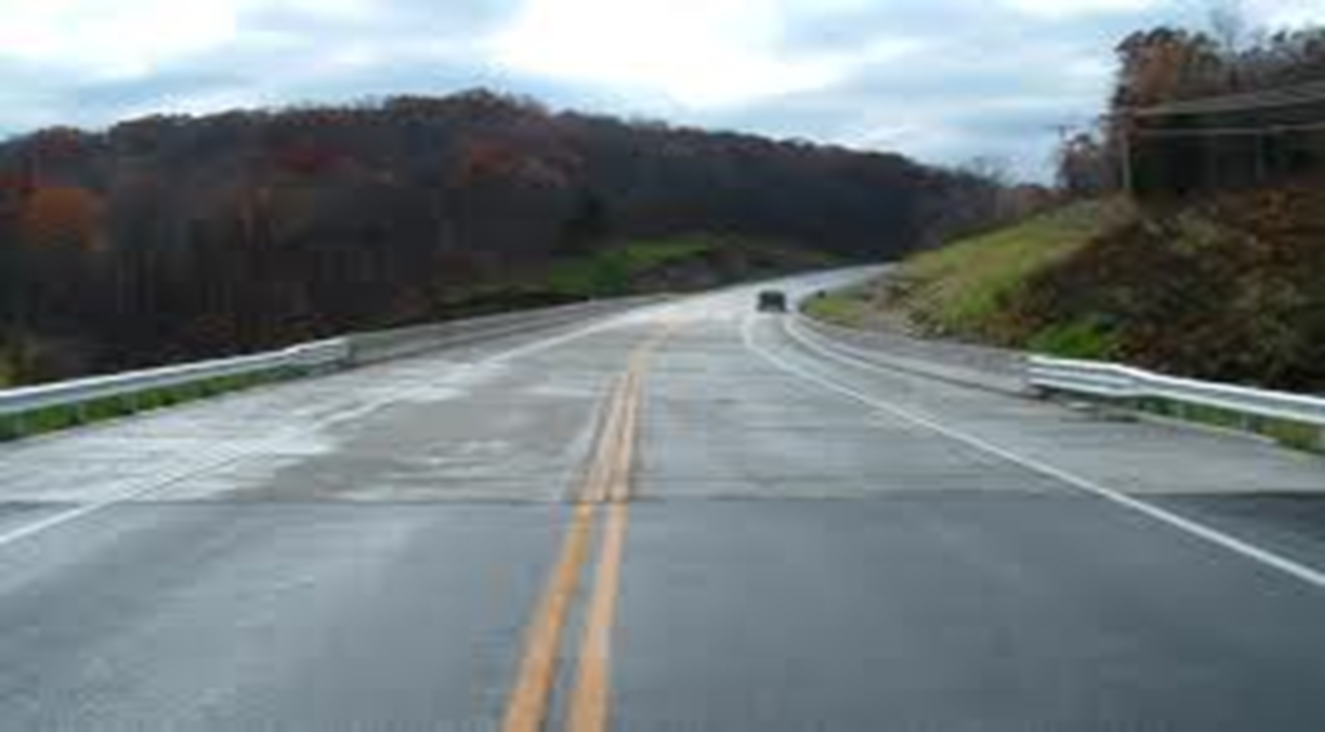 Proposal  Note 555 Surface Smoothness for Bridges & Approaches
Each wheel path must not exceed an IRI of 250 inches/mile on a continuous 25 foot base length

If not, then must be corrected to an IRI below 250 inches/mile in 25 feet

Limit is increased to 350 inches/mile anywhere the sliding 25 foot base length includes steel armor
[Speaker Notes: The 25 foot sliding baselength in effect becomes a roughness “hotspot” locator.  The shorter the baselength the more each individual roughness event counts to get back to units of vertical inches of roughness per longitudinal mile.  For 25 ft baselength, each roughness event that causes suspension movement gets multiplied a bit over 211 times.  For 528 ft, each event only gets multiplied 10 times to get back to inches per mile units.]
Proposal  Note 555 Surface Smoothness for Bridges & Approaches
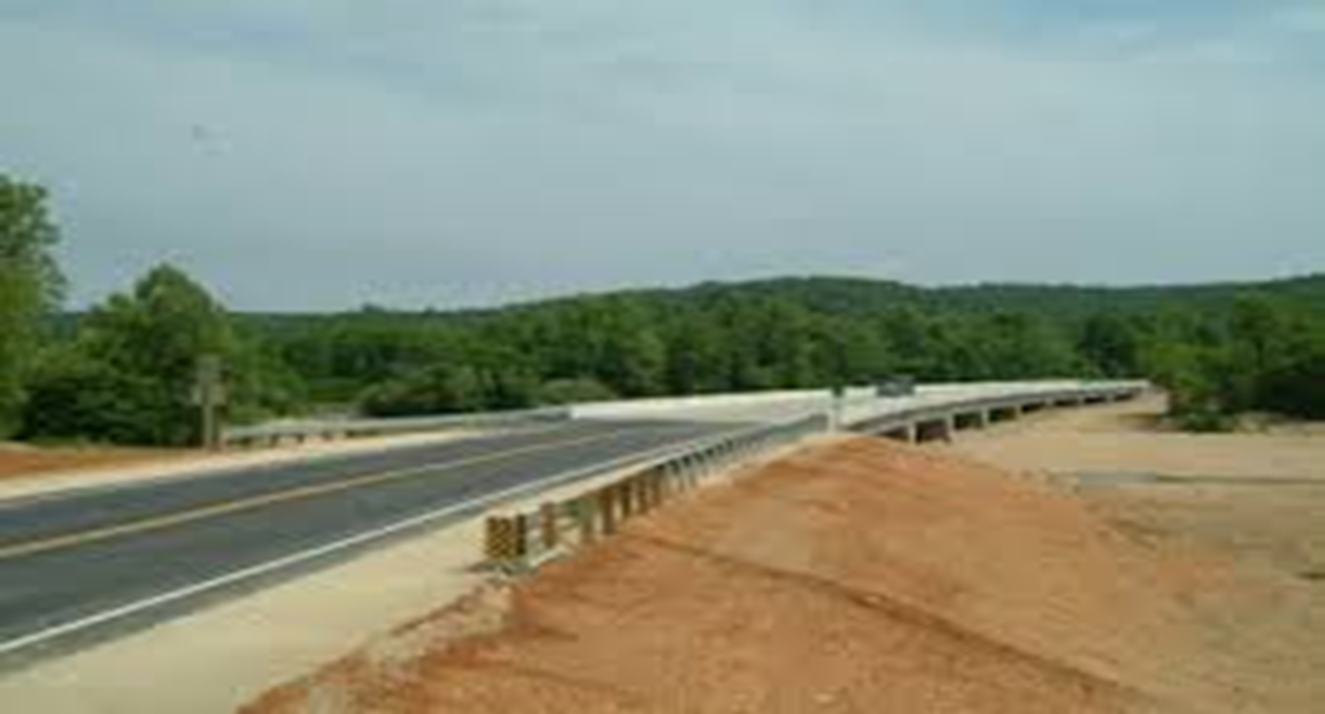 Proposal  Note 555 Surface Smoothness                                      for Bridges & ApproachesDepending on the grinding machine model, the Smoothness Assurance Model in ProVAL is used to develop the Corrective Action Plan
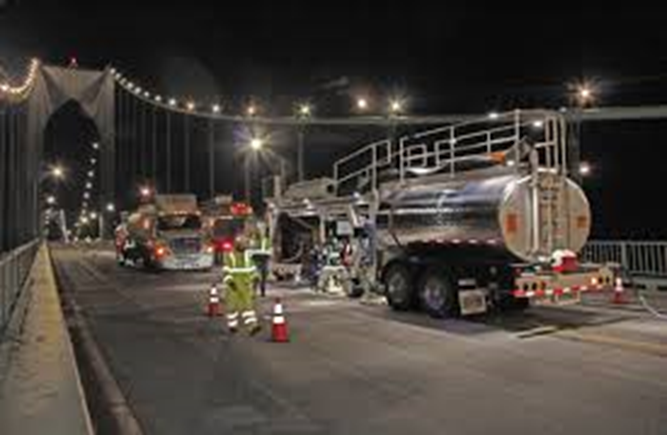 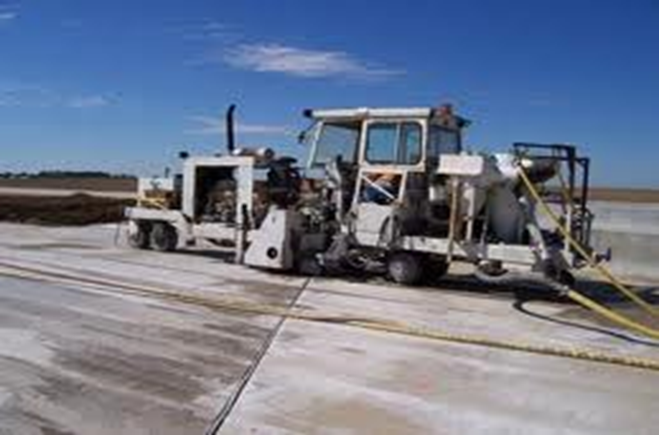 [Speaker Notes: Some issues on bridges will require a specific grinder.
Some issues may require a long machine, 25 ‘ grinder and some short dips may require a short machine]
Proposal  Note 555 Surface Smoothness                                      for Bridges & ApproachesIf corrective action is required, a Corrective Action Plan must be submitted to and approved by the ODOT Project EngineerRe-testing after any corrective action is completed
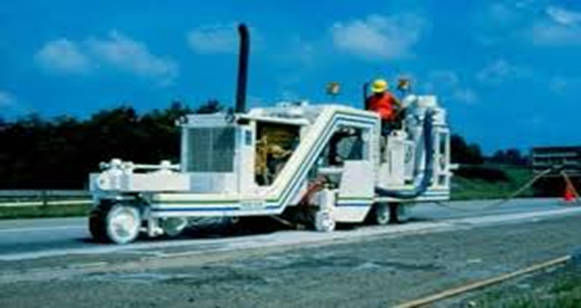 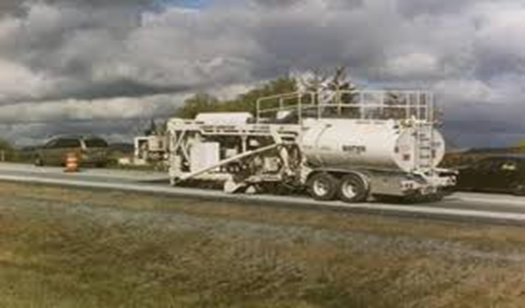 [Speaker Notes: Submit plan 7 days before beginning corrective work.
Submit one copy of the following information to the Engineer: (1) corrective work plan; 
(2) all IRI and MRI analyses; and 
(3) all collected road profiles in ProVAL compatible format and one copy of the information will be sent to the Office of Technical Services; Attn.: Infrastructure Management Section, 1980 W. Broad St., Columbus, OH 43223.]
Proposal  Note 555 Surface Smoothness                                      for Bridges & ApproachesIf possible, correct smoothness prior to establishing longitudinal grooves
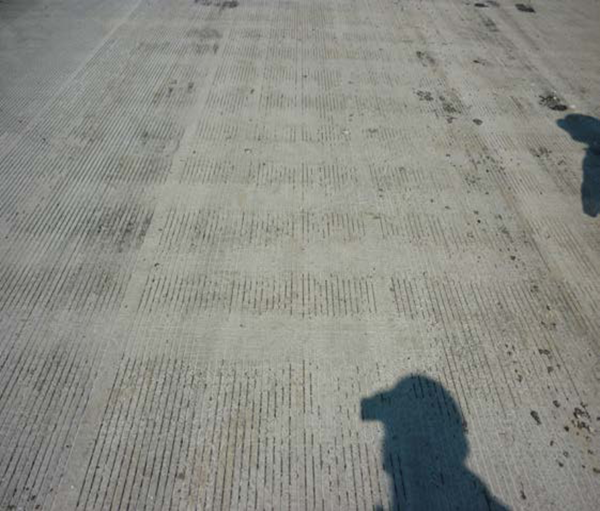 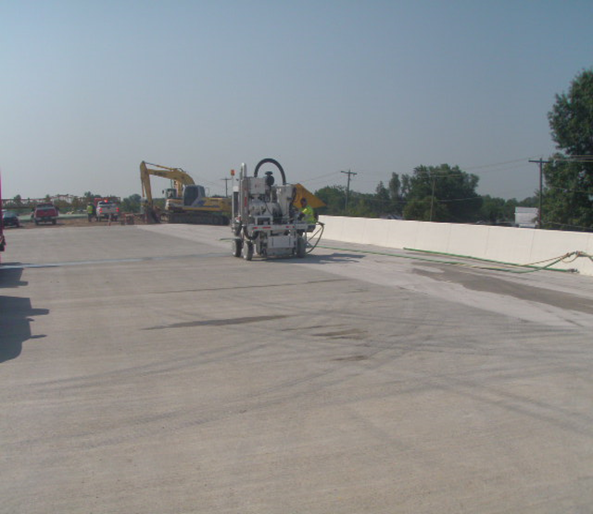 [Speaker Notes: PN 555 4.0 Mandatory Corrective Work. Feather areas adjacent to ground areas to provide a smooth surface. Re-groove diamond ground surfaces according to 511.17, if the existing grooves are less than 0.08 inches (2 mm) deep, at no additional cost to the Department. Replace pavement markings and raised pavement markers per the application 600 Item after grinding. 
511.17 Bridge Deck Grooving. For staged, or phase bridge deck work, saw the grooves parallel to the final, permanent bridge centerline. If the different stages or phases of the bridge deck work occur within one construction season, any stage opened to traffic shall receive an interim coarse broom finish during placement, then saw the longitudinal grooves after the final stage. The interim broom finish will not be allowed as a surface texture when opened to traffic over a winter season. Saw longitudinal grooves in the deck prior to opening to traffic for a winter season.]
Proposal  Note 555 Surface Smoothness for Bridges & Approaches
Responses concerning PN 555 from Districts

Percentage of bridge decks with this note that have required grinding-

Almost all of the bridge decks with PN 555 have required grinding
[Speaker Notes: “most contractors did not realize the note requirements were on the project until later in the game.”]
Proposal  Note 555 Surface Smoothness for Bridges & Approaches
Responses concerning PN 555 from Districts

How well have the grinding plans been followed?

Most Contractors have followed the  grinding plans
[Speaker Notes: “The contractor did turn in a grind plan, but it was found to be erroneous as the deck would still not be in compliance after the plan was followed.   In order to keep the project schedule, the contractor agreed to do a blanket grind on the entire deck, including the asphalt / approach interfaces.  This saved the time of a second grind plan and associated review time.“

“Plans were submitted and reviewed and discussed.  Discussion was done several times actually but turned out ok.  This being a fairly new note required some explanation and partnering to see it through.
The plans were used and followed and all of the decks actually had grinding but turned out riding very nicely.”

“There will need to be improvements to the corrective action plans, as I believe in a handful of cases, they are grinding too much.  They will get better. “

“---- followed the grinding plan very well and by following the grinding plan were left with only a few minor violations after the plan was executed. “

“ No complaints from either party”

“___ seemed to do an excellent job following the Corrective Action Plan as it was submitted.  The two bridges had different issues in their ride quality, but after the grinding, both improved significantly.  The only area where a ‘bump’ didn’t seem permanently removed were the pressure relief joints, but even those were improved. We found great results where asphalt, old or new meets the newly placed concrete pavement/approach.”

“The subcontractors I’ve worked with and bridge contractors have been very good about learning the spec and using it. I have been closely reviewing plans and looking at their execution. No horror stories in our District. I think we’re getting a much better product than we used to with old smoothness specs..”

“6 bridges were blanket ground, 12 were spot ground.” 

“ For the most part the grinding plans have been followed, however we had an issue on a project with the grinding sub initially not agreeing or wanting to implement the plan as approved. However, they ended up following the plan. I think it would be good for you to point out to OCA that on this project we were able to run the profiles on the passes that were done by the grinding sub that was not per the action plan, and the roughness got worse. When it was followed the thresholds were met. 
 
A comment that I have in defense of the note, is that I think that initial construction of the bridge decks is getting better in regards to accuracy and workmanship with the asphalt, expansion joints, approach slabs, etc. As you are aware it’s never really been the bridge deck that causes the problem. The bid-well finishing machine is what it is. The issue has always been the various transitions. And I think that the data would support more times than not it’s in the asphalt.”
 
“All required grinding was performed to within tolerances specified in PN555 as closely as possible.  There was an instance where the required grinding would have ground into the top of the metal expansion joint.  This area was ground as much as possible without damaging the expansion joint.”
 
“The Spec. determined amount of grinding required and they followed those measurements to meet the requirements.”]
Proposal  Note 555 Surface Smoothness for Bridges & Approaches
Responses concerning PN 555 from Districts

Have the Districts received any feedback from the public concerning projects that have this proposal note?

Many Districts have and the response has been positive
[Speaker Notes: Comments;

“I personally live in the town with the deck that had grinding on it, and have received many compliments on the nice ride.  This blanket grind was a success.
On another bridge, I have received some concerns about the ride from ODOT people, but no feedback from the public.”

“We did receive some feedback with a very pleased travel public after completion of the project. Some of this could be attributed to the atrocious condition the bridge decks were in prior to the project beginning.”

“None received”

“ We have received some positive comments about how well they ride.” 

“ No feedback from the public that I am aware of.”

“Although we have not heard specifically from the traveling public, we believe strongly that it is a positive from a PR standpoint. “

“Sorry, I have not heard of any feedback from the public.  We usually only get feedback when the deck aren’t smooth!” 

“Yes we have gotten good public feedback, notably at meetings, with city officials, county engineers, etc, but I think the general public is noticing. The bridges ride awesome after they are ground. “

“We have not received any feedback in form of emails or letters, but have received verbal comments regarding the smoothness of the bridge transitions.”

“I’ve had great feedback on the ride of the bridges”

 ”No feedback or comments from the public”]
Proposal  Note 555 Surface Smoothness for Bridges & Approaches
The amount of time that it takes to do this at the end of a job and whether or not this is being considered in the establishment of a closure period or the overall completion date?
[Speaker Notes: Logistics of sawing grooves, applying pavement markings, opening to traffic.
Asphalt pavement? Another subcontractor? Concrete or asphalt on approach slabs?
New approach slab details with sleeper slabs and pressure relief joints. 
Phase construction, open over winter, etc.
Making final PN 555 requirements a “Punch List” vs.  “Substantial Completion” item
Reduce rush on Corrective Action Plan development
Ease scheduling of CAP work
Brian will address further.]
Proposal  Note 555 Surface Smoothness for Bridges & ApproachesThings we found 2013-2014
7 day review period.  Industry wants to profile, grind & re-profile all in the same day

Corrective Work Plan does not contain sufficient detail for proper analysis

Conflicting grooves when re-grooving is necessary

Grinder operator reluctant to follow 3rd party approved plan
Proposal  Note 555 Surface Smoothness for Bridges & ApproachesInitial Use of PN 555
Greater success when agency, prime and sub contractor(s) work together and are responsible for how their part contributes to the whole
Special mention at pre-bid meeting

Special mention at pre-con meeting

Avoid surprises/reactionary mode toward end of project completion
Proposal  Note 555 Surface Smoothness for Bridges & ApproachesUsing International Roughness Index & ProVAL
IRI/ProVAL methods were familiar to paving industry, just different IRI thresholds for the same analysis methods
IRI/ProVAL was relatively unknown to the bridge construction community
Proposal  Note 555 Surface Smoothness for Bridges & ApproachesUsing International Roughness Index & ProVAL
Difference: Corrective Action for roughness violations
Generally straightforward/simple for pavements
More complicated/more constraints for bridges
Reinforcing Steel Cover in Bridge Deck
Longer Wavelength Roughness Content
Significant Slope Breaks
Skews and generally more road geometry
Proposal  Note 555 Surface Smoothness for Bridges & ApproachesUsing International Roughness Index & ProVAL
Get your certified profiler operators and grinding community highly familiar with using ProVAL to develop acceptable Corrective Action Plans (CAP) on the front end of implementing the specification
ProVAL’s Smoothness Assurance Module
Proper Diamond Grinding Simulation
Techniques/procedures to develop CAP
	Requires practice and OJE – provide 	coaching/assistance
Proposal  Note 555 Surface Smoothness for Bridges & ApproachesUsing International Roughness Index & ProVAL
2014 new business model: District IRI & ProVAL Specialists
1 or 2 people from each District Construct. Dept.
Formed User Group that meets periodically
Resource for all construction projects in their District with IRI specs
Consistency & Uniformity in District & State
Quicker CAP approval
Ensure you have an expert(s) to turn to
Proposal  Note 555 Surface Smoothness for Bridges & ApproachesUsing International Roughness Index & ProVAL
For the 2015 Construction Season:
PN 555 update
Supplement 1112 
Better data submittal guidance
CAP details
Examples and templates
Statewide Input from District Specialists
Proposal  Note 555 Surface Smoothness for Bridges & ApproachesUsing International Roughness Index & ProVAL
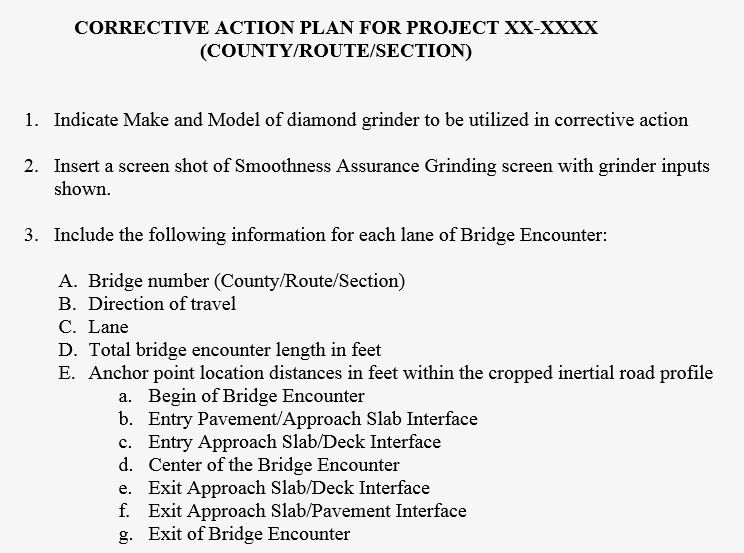 Proposal  Note 555 Surface Smoothness for Bridges & ApproachesUsing International Roughness Index & ProVAL
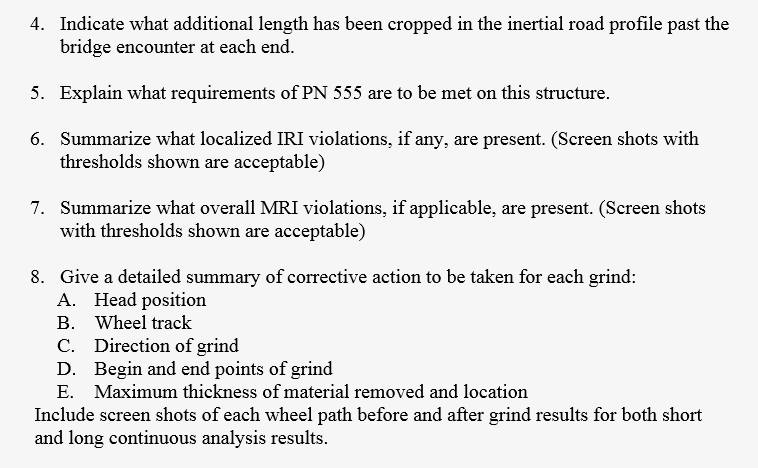 Proposal  Note 555 Surface Smoothness for Bridges & ApproachesDiamond Grinding & Corrective Action Plans
Can’t grind through steel armor

Ensure sufficient reinforcing cover

Can’t go too deep on adjacent surface course
 	Ensure the Plan developed is what’s 	executed in the field!
             Not following the plan = not meeting IRI criteria
Proposal  Note 555 Surface Smoothness 	for Bridges & ApproachesDiamond Grinding & Corrective Action 			PlansAsking a grinder operator to grind to a plan rather than use their experience, seat of the pants, naked eye.	Operators are becoming 	increasingly comfortable with 	profiler technology and software 	predictions
Proposal  Note 555 Surface Smoothness 	for Bridges & ApproachesDiamond Grinding & Corrective Action 			PlansAll grinders can fix many problems however some bridges may require a specific grinder	Long features such as camber 	issues may require a long machine 	while short deep dips or slope 	breaks may require short machine
Proposal  Note 555 Surface Smoothness 	for Bridges & ApproachesDiamond Grinding & Corrective Action 			PlansWherever possible, grind before deck groovingPhased projects require grooving if traffic is on bridge through winter	We may explore other texturing 	alternatives in these cases 	511.17 will not allow interim coarse 	broom finish on bridge deck work when 	opened to traffic over winter
[Speaker Notes: If the different stages or phases of the bridge deck work occur within one construction season, any stage opened to traffic shall receive an interim coarse broom finish during placement, then saw the longitudinal grooves after the final stage. The interim broom finish will not be allowed as a surface texture when opened to traffic over a winter season. Saw longitudinal grooves in the deck prior to opening to traffic for a winter season.]
Proposal  Note 555 Surface Smoothness 	for Bridges & ApproachesDiamond Grinding & Corrective Action 			PlansDon’t correct the deck and approach slabs until surface pavement is in place	High/low pavement or dips in entry exit 	pavement may cause you to grind into 	approach slab and possibly deck that 	didn’t have any spec violations on their 	own 	Bridge encounters built outside of the 	bounds of the general profile will not 	pass inertial profile PN 555 criteria
Proposal  Note 555 Surface Smoothness 	for Bridges & ApproachesDiamond Grinding & Corrective Action 			PlansGrinding won’t fix everything! 	High steel armor 	False work collapse 	Significant roughness or issues with 	   	  entry or exit pavement
Proposal  Note 555 Surface Smoothness                                      for Bridges & Approaches		High Steel Armor
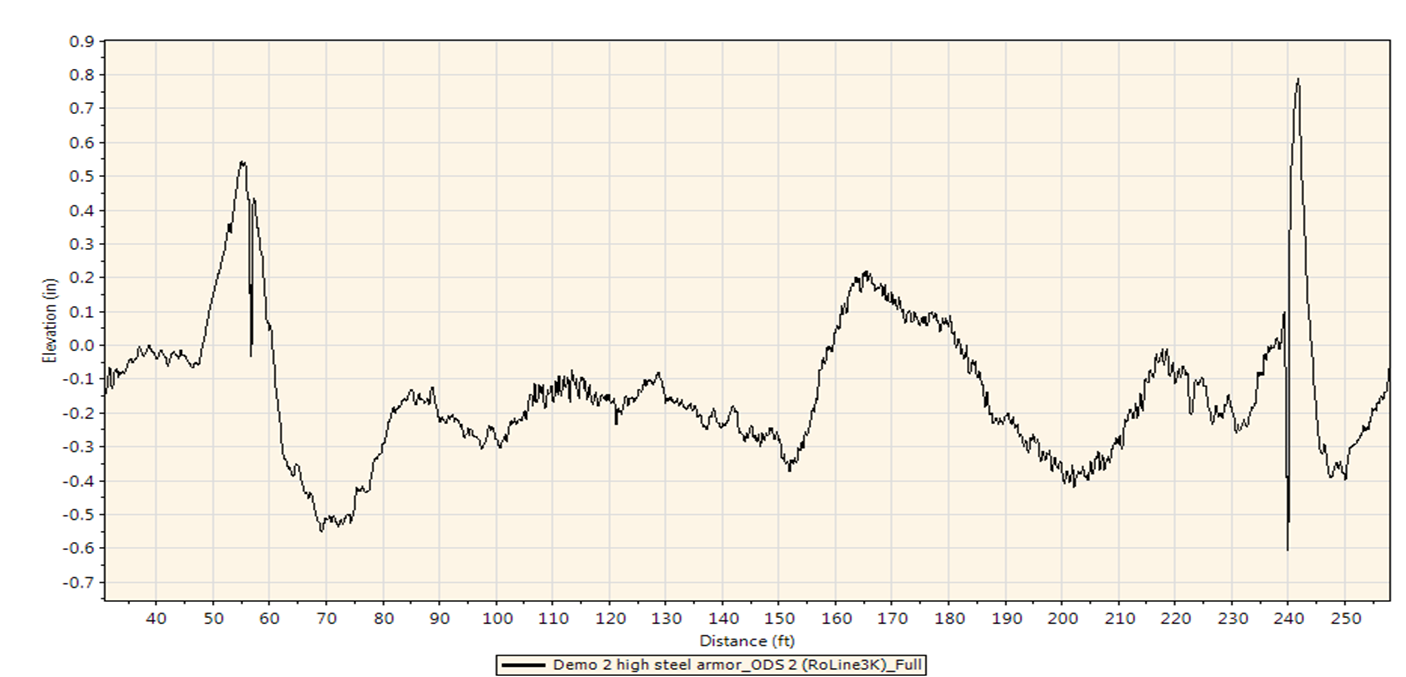 Proposal  Note 555 Surface Smoothness                                      for Bridges & Approaches		False Work Issue
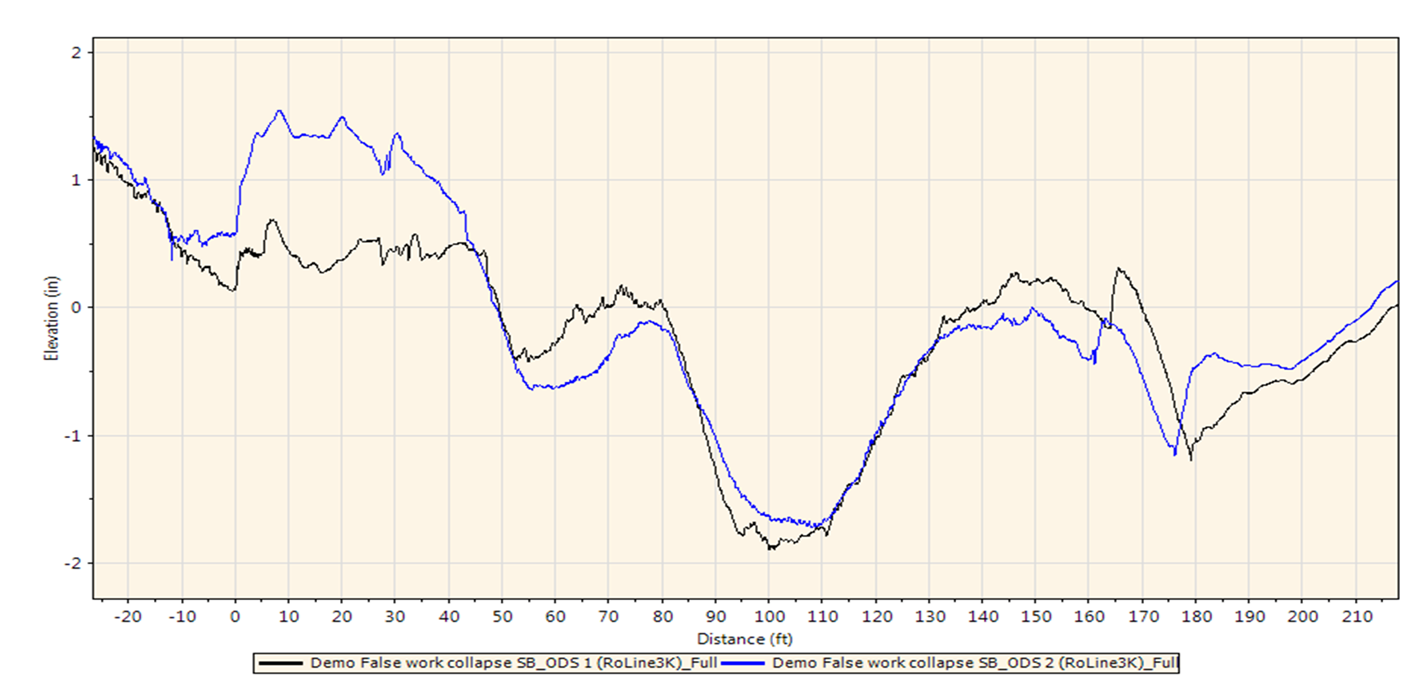 Proposal  Note 555 Surface Smoothness                                      for Bridges & Approaches	Entry & Exit Pavement Anomalies
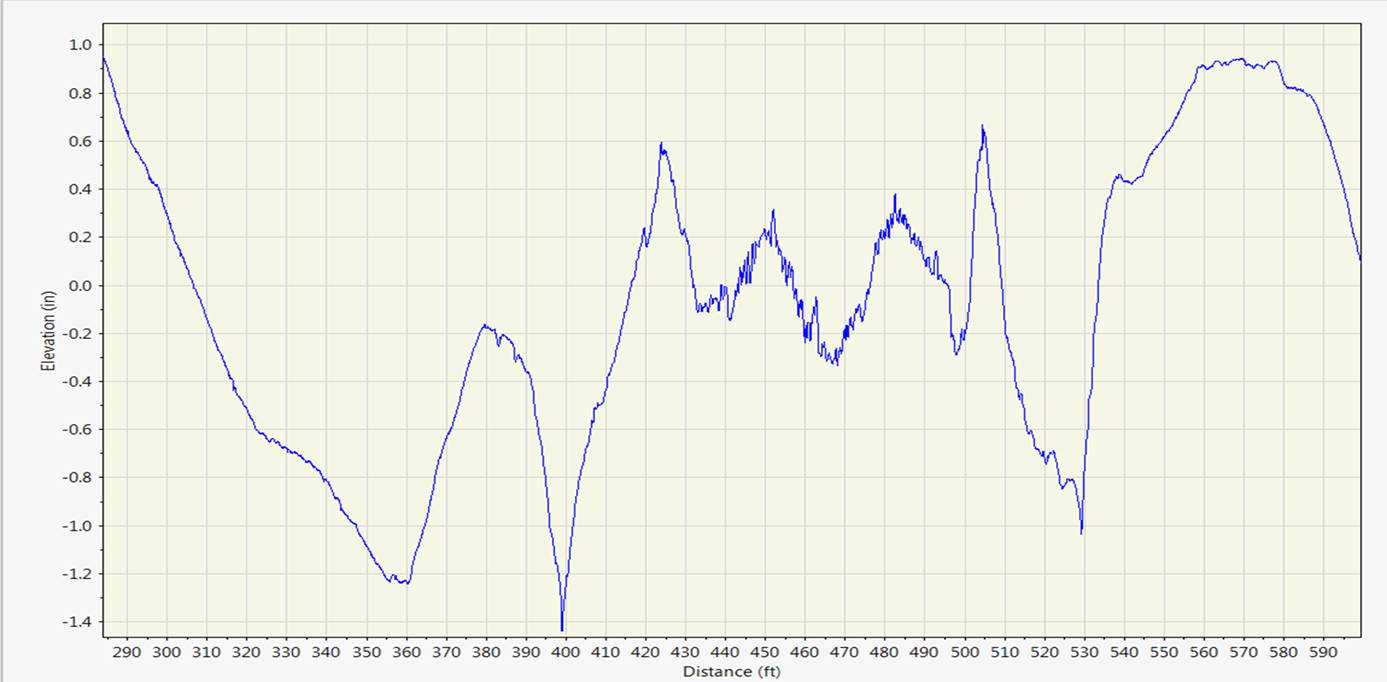 Proposal  Note 555 Surface Smoothness                                      for Bridges & Approaches	Entry & Exit Pavement Anomalies
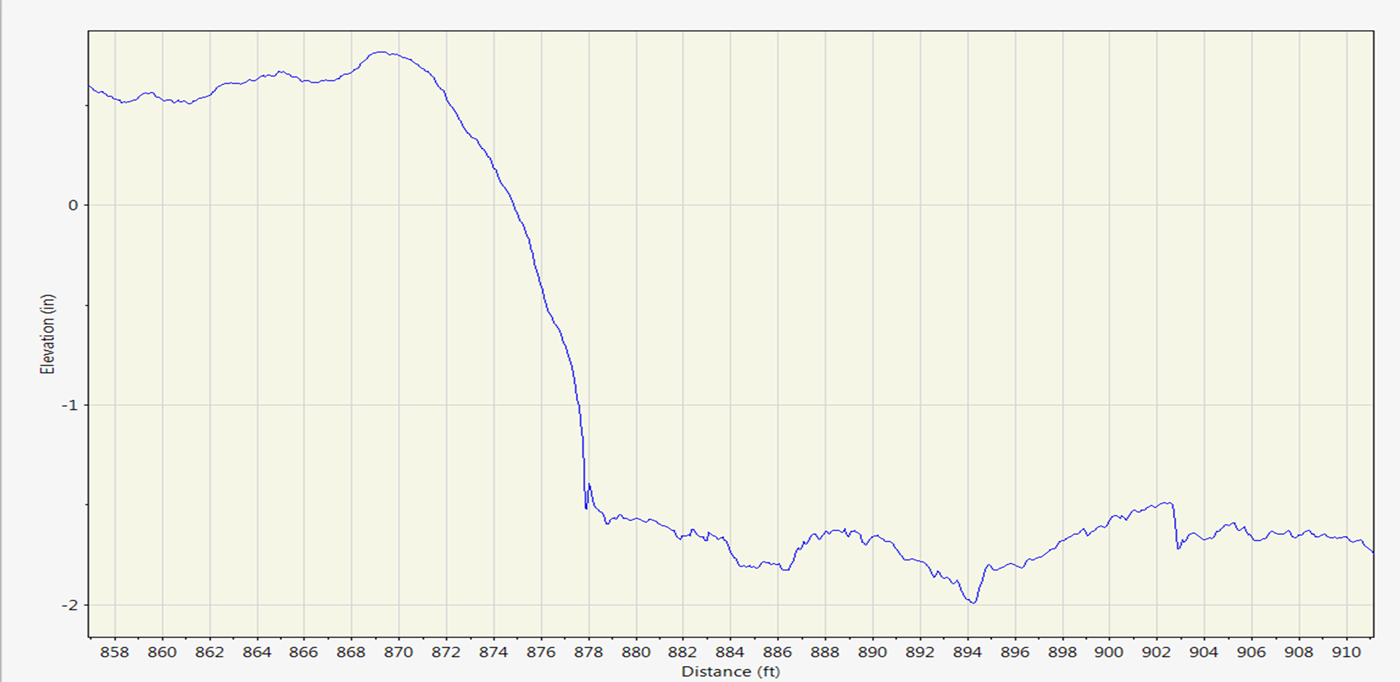 Proposal  Note 555 Surface Smoothness                                      for Bridges & Approaches	Entry & Exit Pavement Anomalies
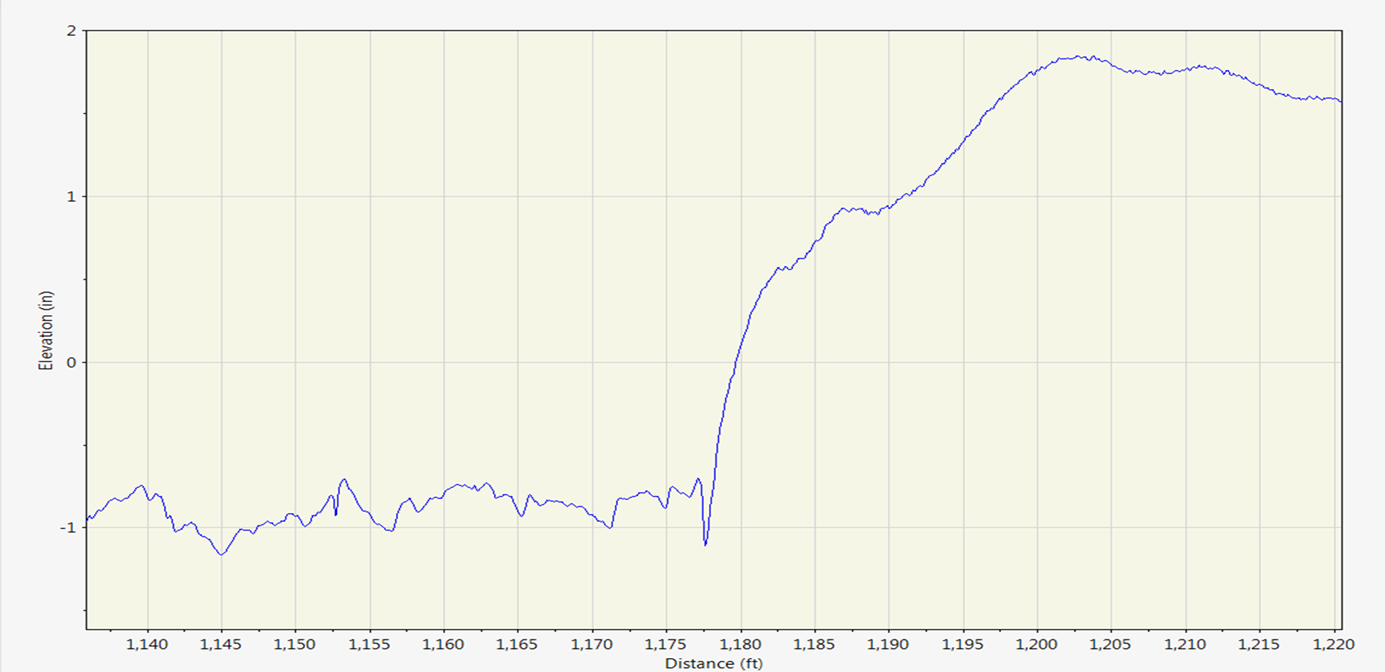 Proposal  Note 555 Surface Smoothness                                      for Bridges & Approaches	Success –Localized Roughness LWP
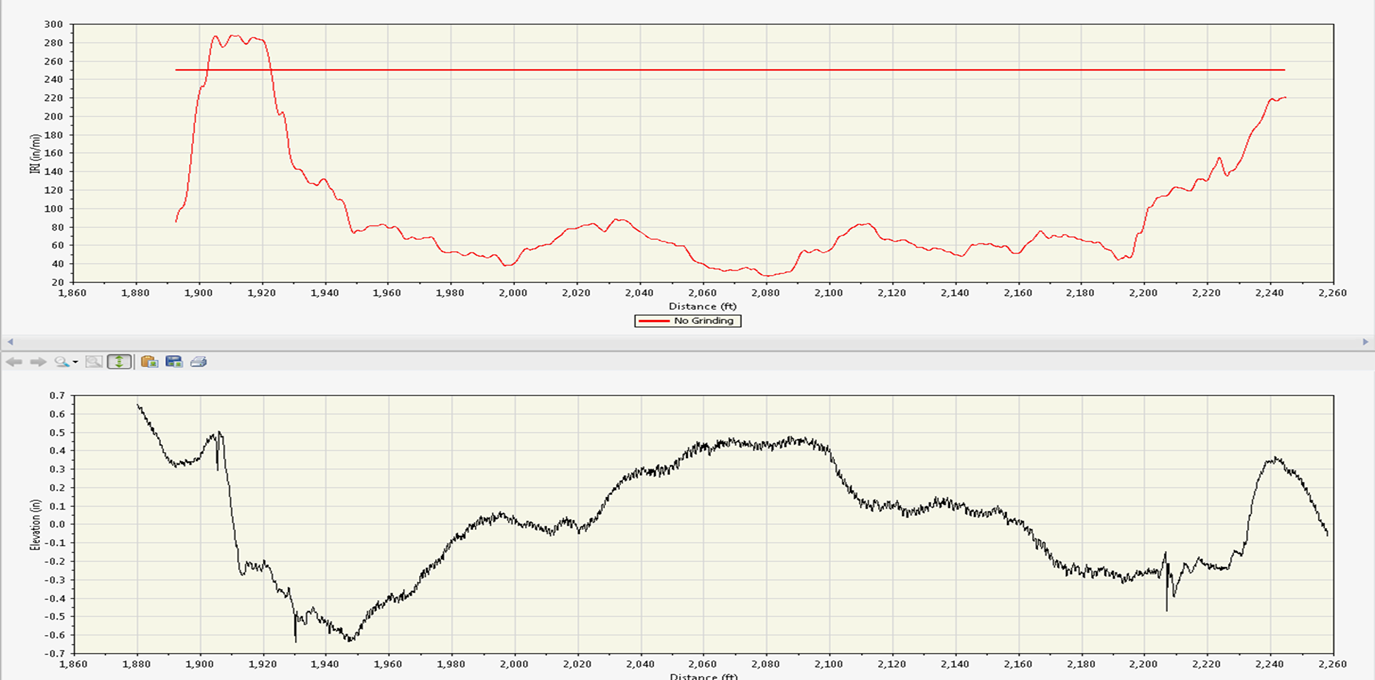 Proposal  Note 555 Surface Smoothness                                      for Bridges & Approaches	Success –Localized Roughness RWP
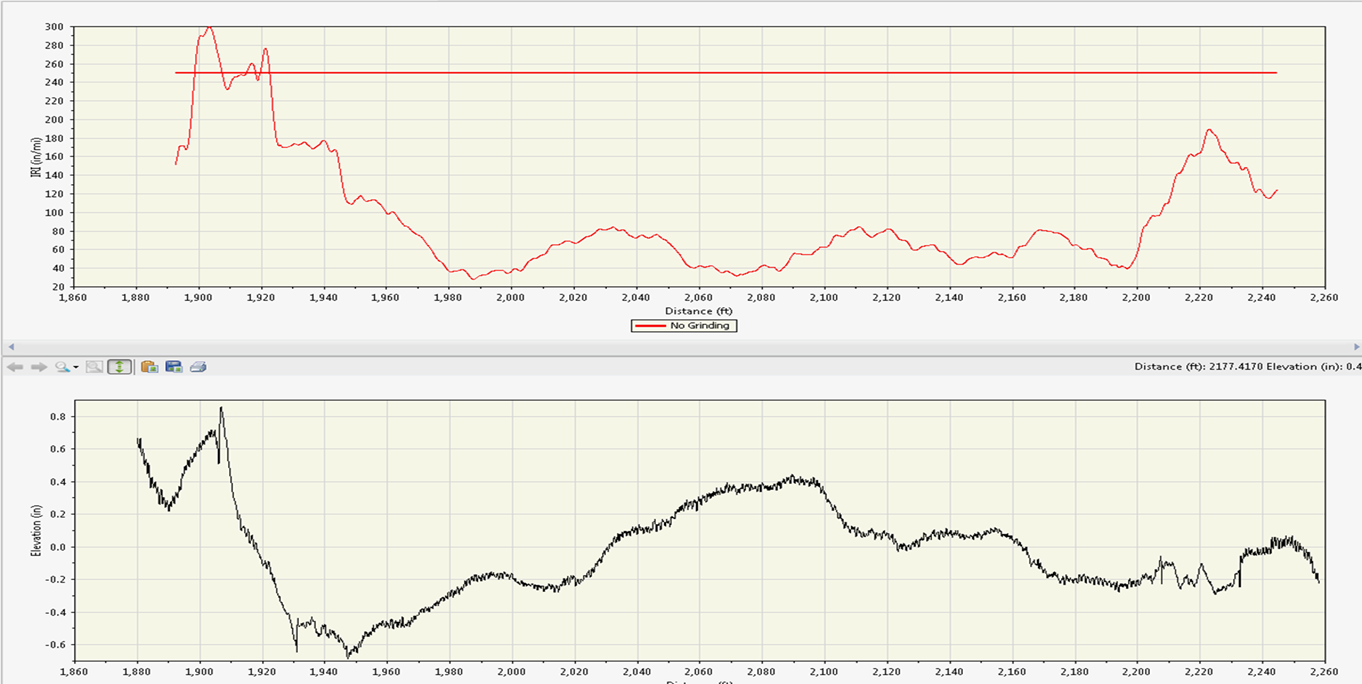 Proposal  Note 555 Surface Smoothness                                      for Bridges & Approaches	Success –Overall Mean IRI (MRI)
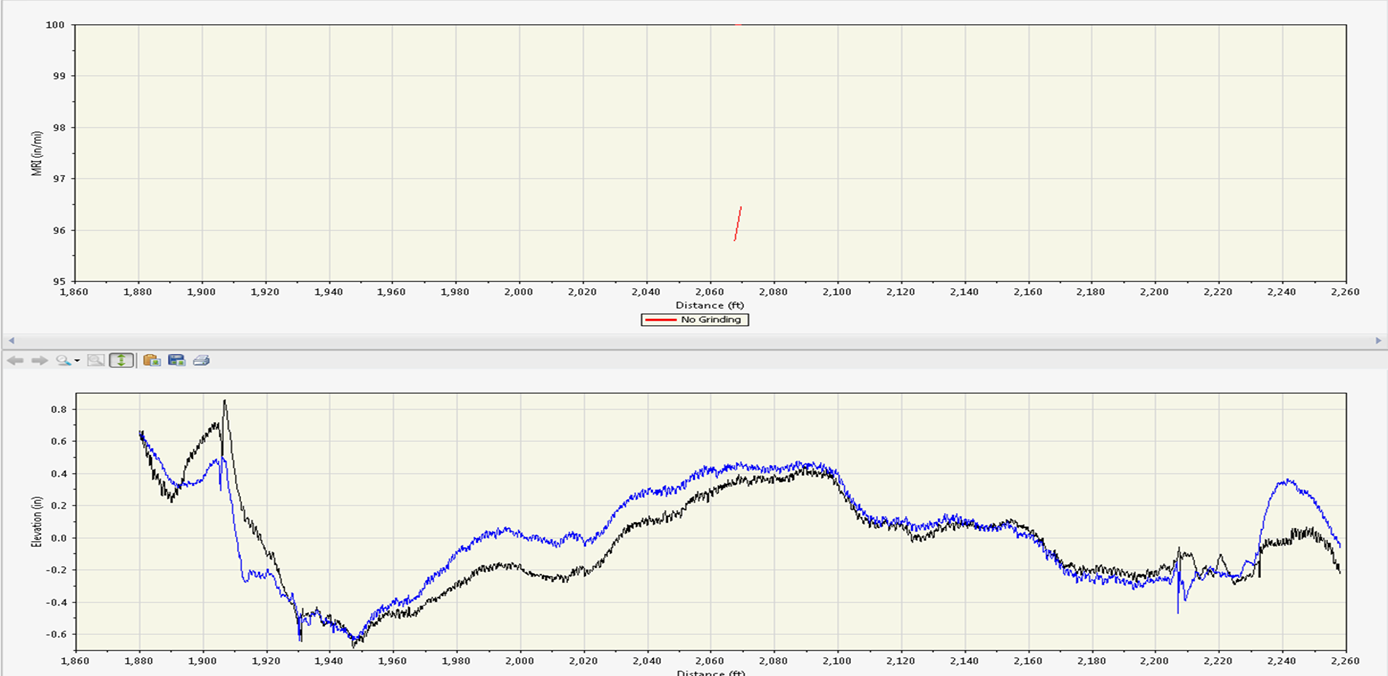 Proposal  Note 555 Surface Smoothness 	for Bridges & Approaches            Future Considerations on               Specification Changes 	Alternative texturing to deck grooving for 	bridges that are opened to traffic during 	winter period	Issues with re-establishing grooves. 	Matching, etc.
Proposal  Note 555 Surface Smoothness 	for Bridges & Approaches 	The Big Lessons Learned	Develop enough Owner Agency 	experts/specialists up front 	(OH DOT IRI & ProVAL Specialist Users Group) 	Prepare for PN 555 up front and early	Coordinate with Agency, Prime, and subs to 	construct all parts of the bridge encounter in a 	more seamless fashion 	ProVAL has proven to be a reliable tool at 	generating predictable outcomes which are 	replicated in the field
Proposal  Note 555 Surface Smoothness 	for Bridges & Approaches 	The Big Lessons Learned	Get your local grinding community 	comfortable with & understanding  	ProVAL, Grinding Simulations, and CAPs 	Follow the (approved) CAP in the field 	that was developed in the office 	Try to avoid building features that can’t 	reasonably be diamond ground
QUESTIONS?